Les enfants à risque
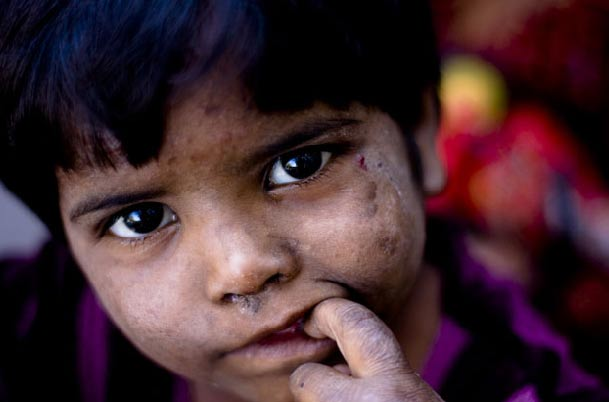 Les adventistes disent NON à la violence 
envers les enfants
Dre Antonieta A. Silva
Violence envers les enfants Définition de l’OMS
Maltraitance ou négligence d’un enfant de moins de 18 ans qui peut nuire à sa santé ou à son développement, porter atteinte à sa dignité ou mettre sa vie en danger.
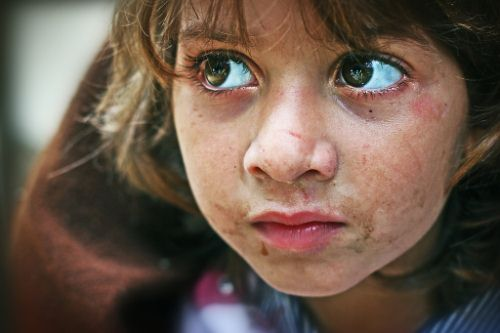 Dre Antonieta A. Silva
Types de violence
Négligence
Psychologique
Physique
Sexuelle
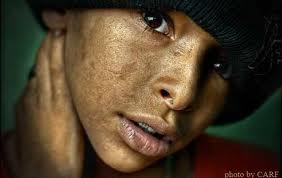 Dre Antonieta A. Silva
1. La négligence
Le fait de ne pas subvenir aux besoins de base d’un enfant de la part des parents ou des personnes responsables de lui.
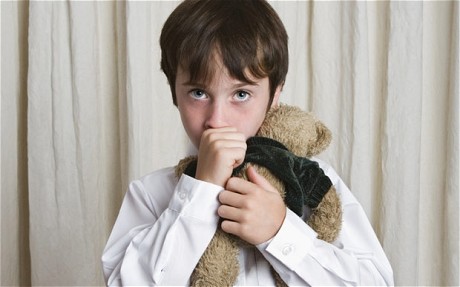 Dre Antonieta A. Silva
Types de négligence
Physique :
Manque de nourriture et d’un logement approprié
Manque de supervision appropriée
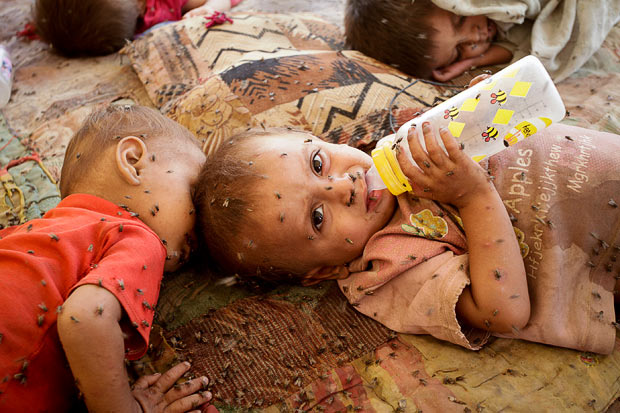 Dre Antonieta A. Silva
Types de négligence
Médicale : 
Manque d’attention médicale, d’immunisation et de protection de la santé mentale
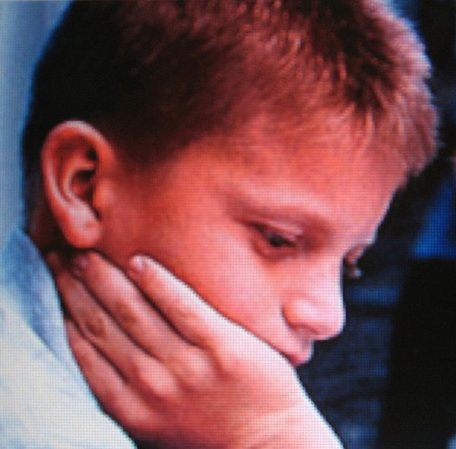 Dre Antonieta A. Silva
Types de négligence
Psychologique :
Absence d’affection, liberté de consommer de l’alcool et des drogues
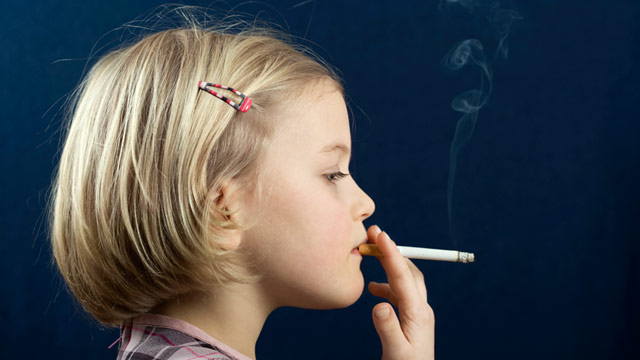 Dre Antonieta A. Silva
Types de négligence
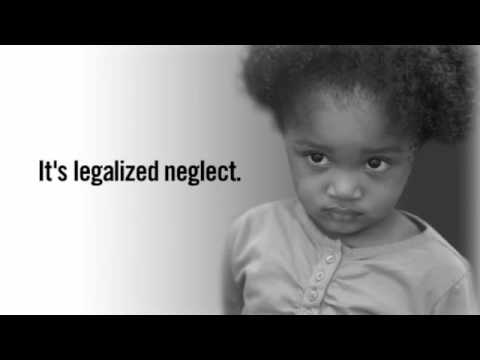 Éducationnelle : 
Manque d’éducation adéquate 
Absences fréquentes de l’école
Dre Antonieta A. Silva
[Speaker Notes: C’es de la négligence légale.]
2. Violence psychologique
Le fait de laisser un enfant être témoin d’actes de violence ou de maltraitance grave entre parents ou autres adultes 
Le fait d’ignorer l’enfant, de l’insulter ou de le menacer avec violence
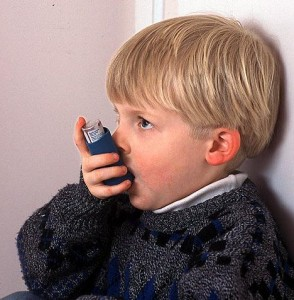 Dre Antonieta A. Silva
Violence psychologique
Le fait de ne pas offrir à l’enfant un environnement émotionnel sécuritaire; négligence évidente du bien-être de l’enfant
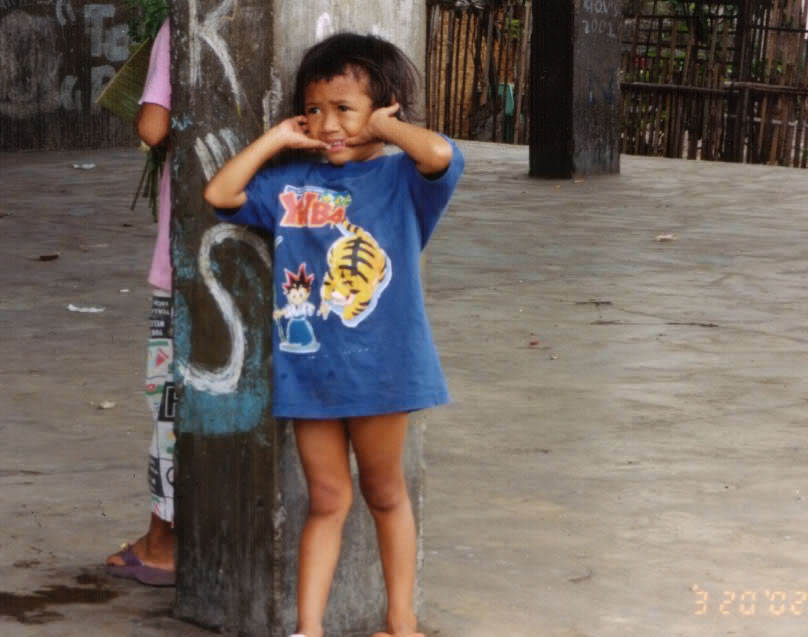 Dre Antonieta A. Silva
Violence psychologique
L’enfant est ignoré et ne reçoit pas d’affection.
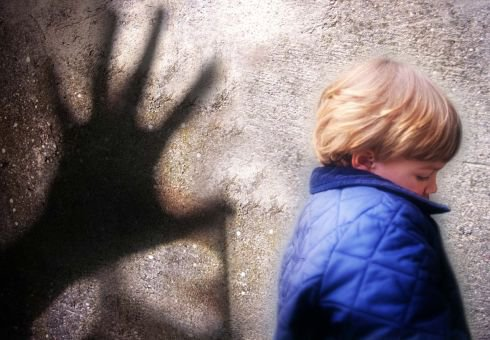 Dre Antonieta A. Silva
Symptômes de la violence psychologique
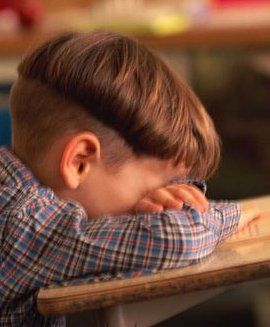 Difficultés scolaires
Changements dans les habitudes alimentaires qui mènent à une perte de poids ou à une prise de poids insuffisante
Dre Antonieta A. Silva
Symptômes de la violence psychologique
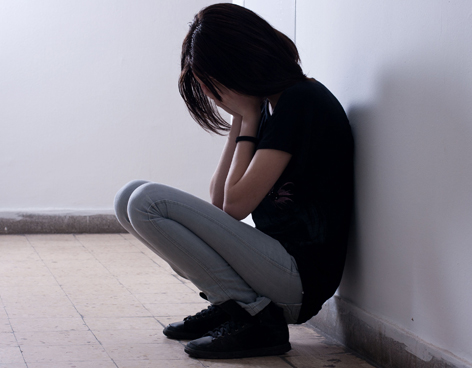 Anxiété, dépression et faible estime de soi
Comportements rebelles
Troubles du sommeil
Dre Antonieta A. Silva
3. Violence physique
Aussi appelé « traumatisme non accidentel »
Se réfère également aux fractures et aux autres signes de blessures infligées par une fessée dans la colère.
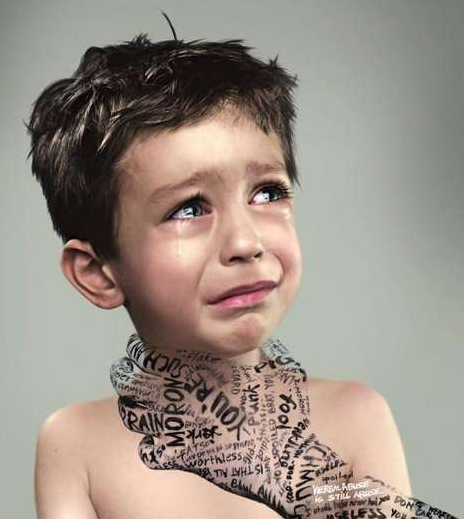 Dre Antonieta A. Silva
Violence physique
La violence physique est généralement infligée lors de moments de grands stress. 
De nombreux agresseurs physiques ont aussi été victimes de violence lors de leur enfance.
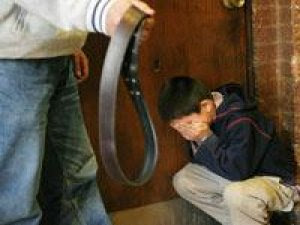 Dre Antonieta A. Silva
Signes de violence physique
On peut voir des yeux noircis ou la présence de sang dans la partie postérieure de l’œil lorsque l’enfant est secoué ou frappé à la tête.
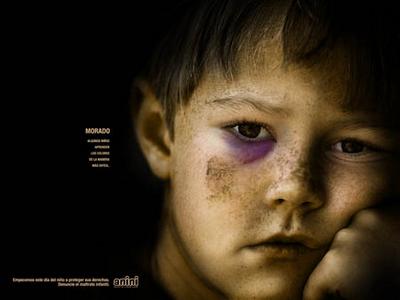 Dre Antonieta A. Silva
Signes de violence physique
Fractures inexpliquées ou tout autre type de fracture chez un enfant trop petit pour ramper ou marcher
Fractures à la tête
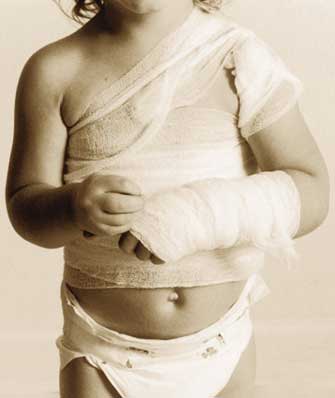 Dre Antonieta A. Silva
Signes de violence physique
Endommagement des organes internes ou hémorragie interne causé(e) par de gros coups
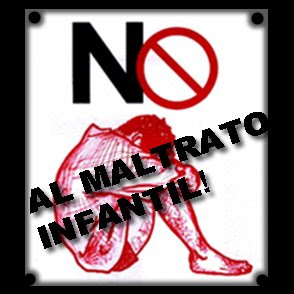 Dre Antonieta A. Silva
[Speaker Notes: NON à la maltraitance infantile!]
Signes de violence physique
Ecchymoses en forme de mains, de doigts ou d’autres objets comme une ceinture
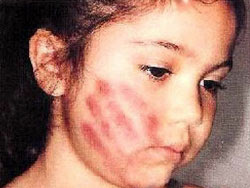 Dre Antonieta A. Silva
Signes de violence physique
Ecchymoses sur des parties du corps que les activités normales de l’enfant ne sauraient créer
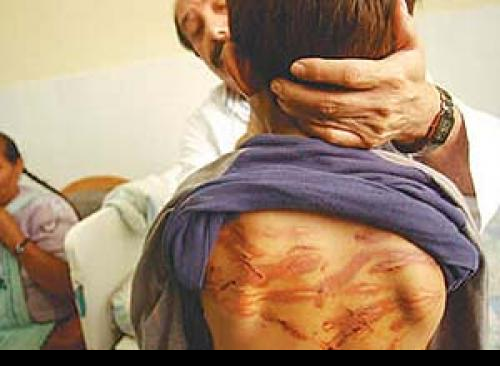 Dre Antonieta A. Silva
Signes de violence physique
Brulures 
Marques d’étranglement autour du cou
Marques de corde ou de ficelle causées par le fait d’être attaché
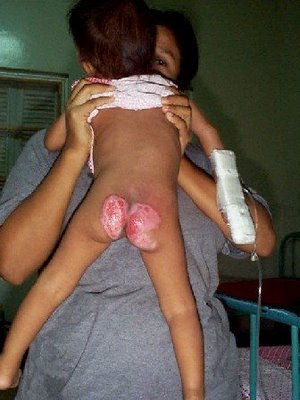 Dre Antonieta A. Silva
4. Violence sexuelle
Expérience traumatisante qui affecte tant l’intégrité physique que psychologique de l’enfant
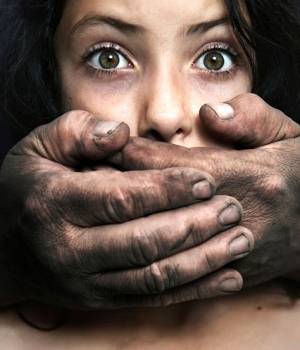 Dre Antonieta A. Silva
Les phases de la violence sexuelle
Séduction : 
Manipulation de la confiance et de la dépendance de l’enfant dans le but de préparer le terrain pour l’agression
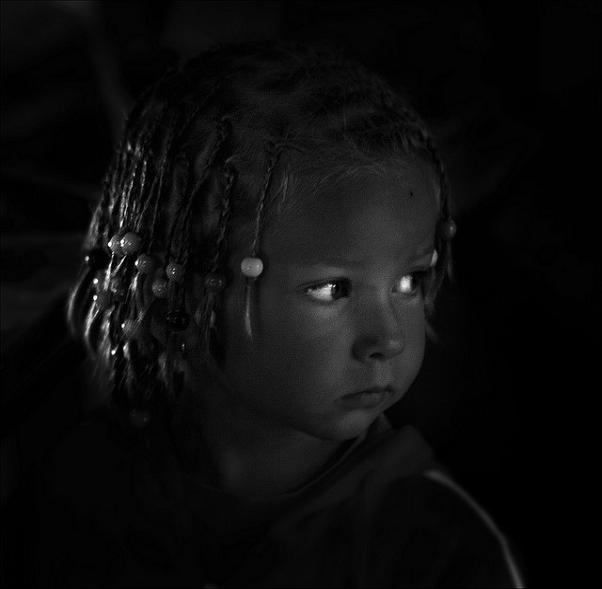 Dre Antonieta A. Silva
Les phases de la violence sexuelle
Interactions sexuelles abusives : 
Un processus qui peut comprendre de l’exhibitionnisme, des caresses aux intentions érotiques, de la masturbation et d’autres actes à caractère sexuel
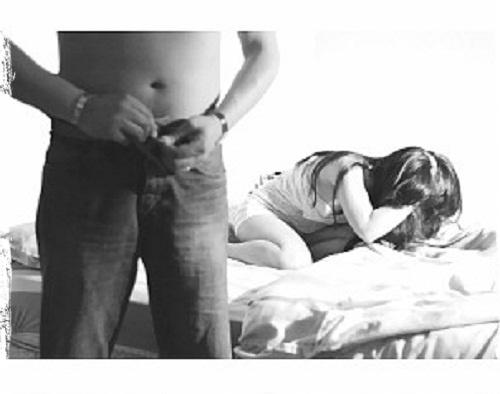 Dre Antonieta A. Silva
Les phases de la violence sexuelle
Établissement d’une loi du silence : 
L’agresseur menace la personne mineure en cas de dénonciation.
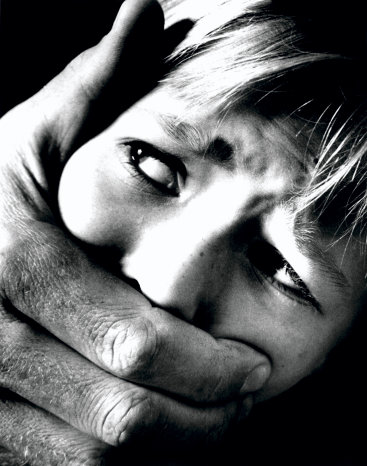 Dre Antonieta A. Silva
Les phases de la violence sexuelle
Dénonciation : 
La plupart du temps, cette phase est omise. 
Lorsqu’elle a lieu, c’est généralement de manière accidentelle, à la puberté ou avant.
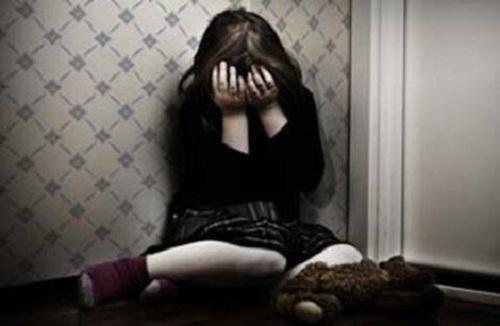 Dre Antonieta A. Silva
Les phases de la violence sexuelle
Refoulement : 
Après l’événement, la famille tente généralement d’établir un certain équilibre.
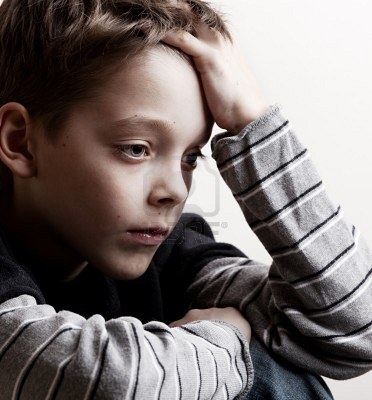 Dre Antonieta A. Silva
Les conséquences de la violence
La victime peut :
Commettre des actes de violence
Répéter les actions de son agresseur
Devenir une victime dans une autre relation
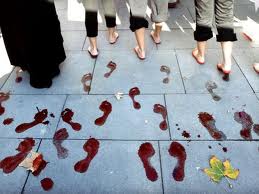 Dre Antonieta A. Silva
Les conséquences de la violence
Dépression
Consommation d’alcool ou de drogue
Troubles alimentaires
Comportements sexuels à risque
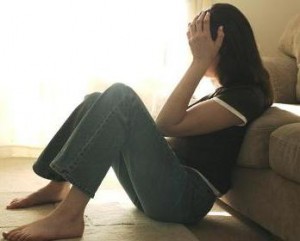 Dre Antonieta A. Silva
Facteurs de risque pour un enfant
Avoir moins de quatre ans ou être à la puberté
Être issu d’une grossesse non désirée
Ne pas satisfaire les attentes de ses parents
Avoir des besoins particuliers, pleurer beaucoup ou avoir des caractéristiques physiques anormales
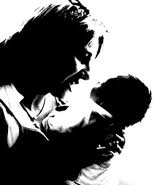 Dre Antonieta A. Silva
Facteurs de risque associés aux parents et aux tuteurs
Difficultés à établir un lien d’affection avec le nouveau-né
Ne pas prendre soin de ses enfants ou passer trop peu de temps avec eux
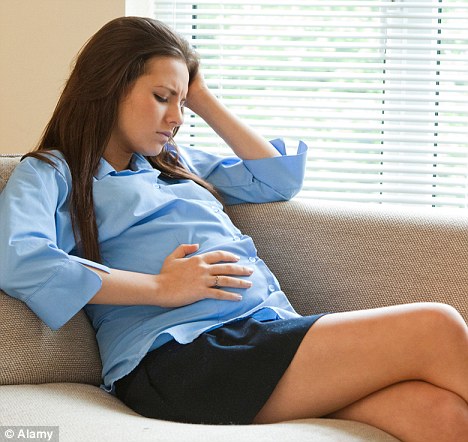 Dre Antonieta A. Silva
Facteurs de risque associés aux parents et aux tuteurs
Avoir été maltraité en enfance
Mauvaise compréhension du développement de l’enfant
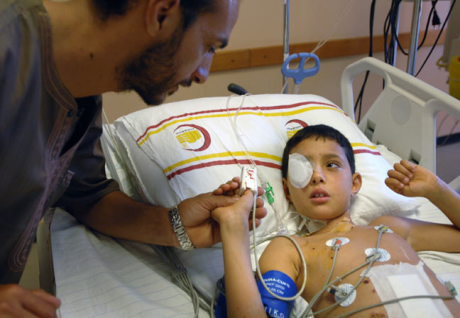 Dre Antonieta A. Silva
Facteurs de risque associés aux parents et aux tuteurs
Consommation abusive d’alcool et de drogues, surtout lors de la grossesse
Participation à des activités illégales
Difficultés financières
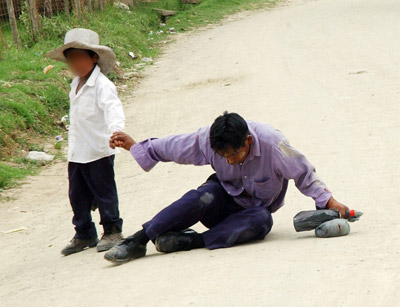 Dre Antonieta A. Silva
Facteurs de risque associés à la dynamique familiale
Troubles physiques, mentaux ou développementaux d’un membre de la famille
Divorces problématiques
Violence entre les autres membres de la famille
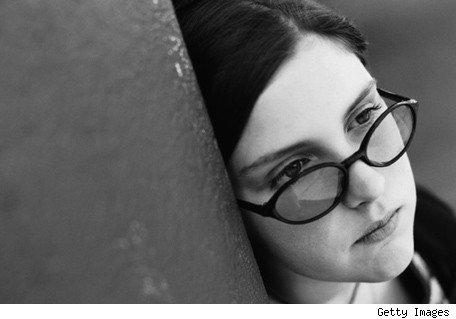 Dre Antonieta A. Silva
Facteurs de risque pour les parents et les tuteurs
Isolement du reste de la communauté 
Manque de soutien de la part de la famille élargie en matière d’éducation des enfants
Facteurs sociaux et communautaires
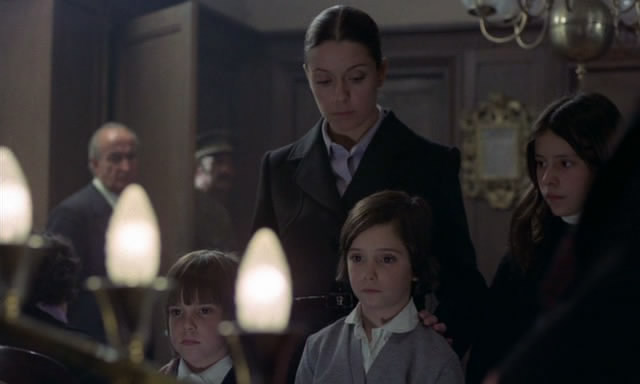 Dre Antonieta A. Silva
Facteurs de risque associés à la communauté
Logement inadéquat ou manque de services aux familles et aux institutions
Inégalités sociales et sexuelles
Accès facile à l’alcool et aux drogues
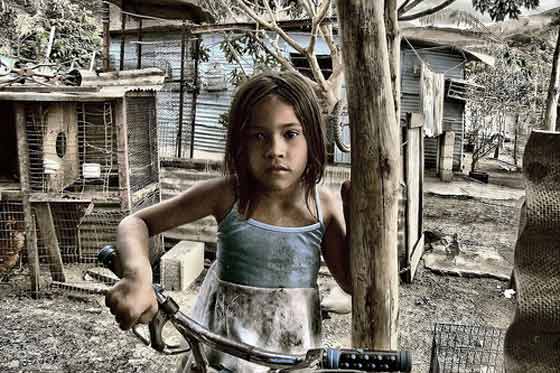 Dre Antonieta A. Silva
Facteurs de risque associés à la communauté
Accès facile à l’alcool et aux drogues
Chômage et pauvreté à grande échelle
Manque de bons programmes pour prévenir la violence envers les enfants
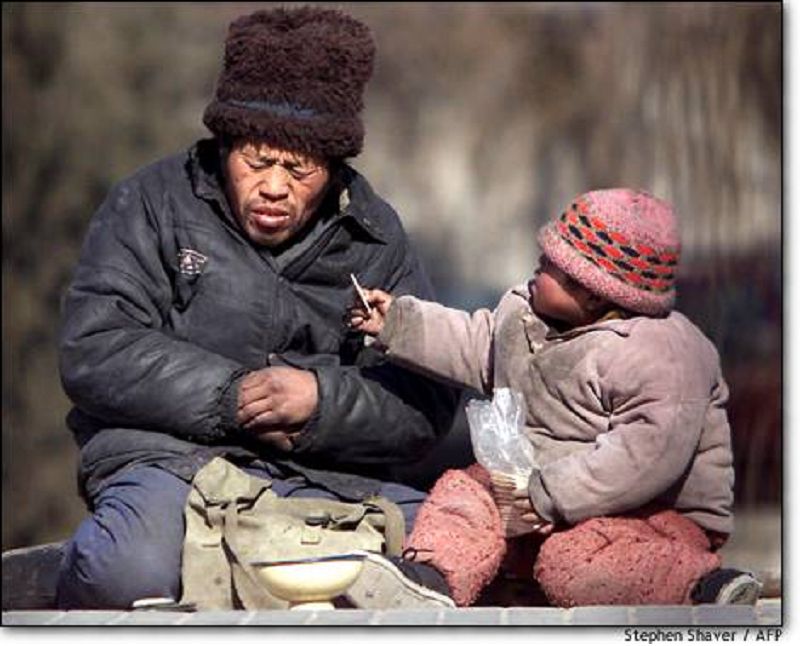 Dre Antonieta A. Silva
Facteurs de risque associés à la communauté
Prolifération de la pornographie, prostitution et travail infantile 
Laisser-aller quant aux principes à la maison, ne pas prendre la violence au sérieux, violence physique et inflexibilité quant aux rôles de chaque sexe
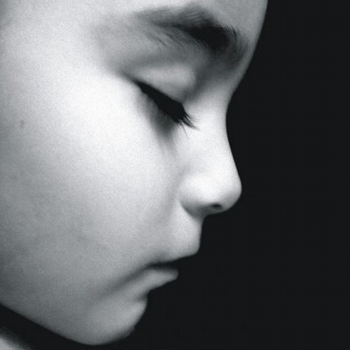 Dre Antonieta A. Silva
Facteurs de risque associés à la communauté
Sociaux et économiques
Politiques sur la santé et l’éducation qui entraînent de terribles conditions de vie
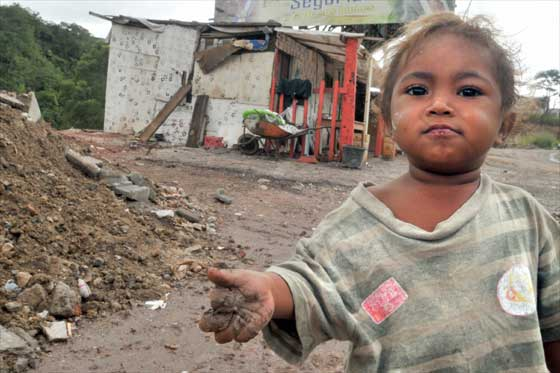 Dre Antonieta A. Silva
Prévention de premier niveau
Offrir de la formation et conscientiser la population
Intervention en psycho-prophylactique
Créer des écoles pour les parents
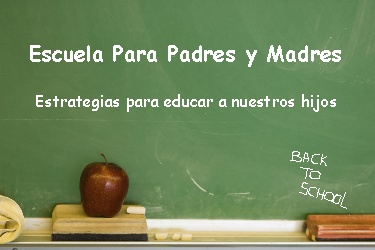 Dre Antonieta A. Silva
[Speaker Notes: L’école pour les pères et les mères
Des stratégies pour éduquer nos enfants
RETOUR À L’ÉCOLE]
Prévention de premier niveau
Prévention des grossesses non désirées
Recherche systématique des facteurs de risque dans la communauté
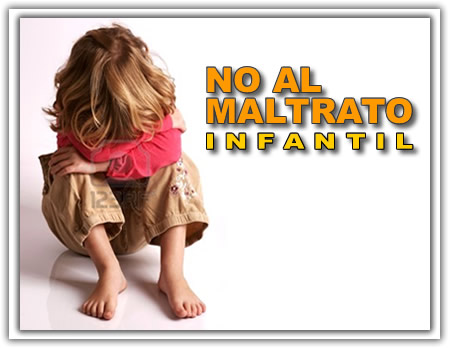 Dre Antonieta A. Silva
Prévention de premier niveau
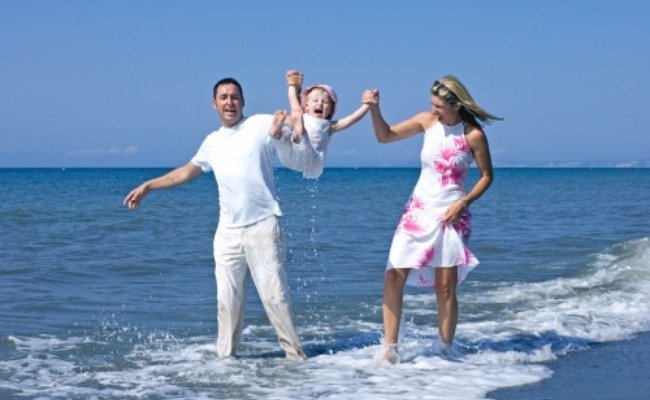 Présenter d’autres méthodes disciplinaires
Identifier les forces des parents
Dre Antonieta A. Silva
Prévention de premier niveau
Enseigner aux enfants à prendre soin de leur corps
Enseigner aux parents les dangers de secouer leurs enfants
Enseigner aux enfants à dire NON
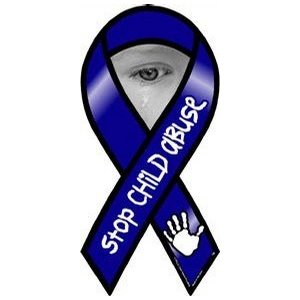 Dre Antonieta A. Silva
[Speaker Notes: Mettre un terme à la violence envers les enfants]
Prévention de second niveau
Reconnaître les mauvais traitements par la négligence
Mettre au point des stratégies contre la négligence
Évaluer les raisons derrière la négligence et l’abandon
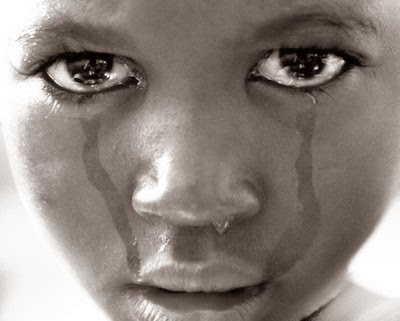 Dre Antonieta A. Silva
Prévention de second niveau
Reconnaître les situations qui mènent à la violence familiale
Reconnaître les méthodes de disciplines inappropriées des parents, comme les menaces, les coups, le secouement, etc.
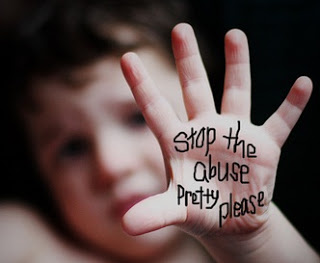 Dre Antonieta A. Silva
Prévention de second niveau
Montrer aux parents d’autres méthodes de discipline
Adresser les parents à des groupes de maîtrise de la colère
Adresser les parents alcooliques à des centres de santé mentale
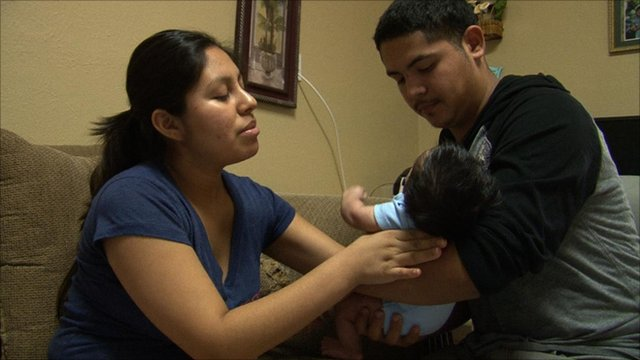 Dre Antonieta A. Silva
Prévention de second niveau
Offrir du soutien psychologique, socioéconomique et à l’emploi au besoin
Coordonner des visites; enseigner aux parents à changer leur comportement
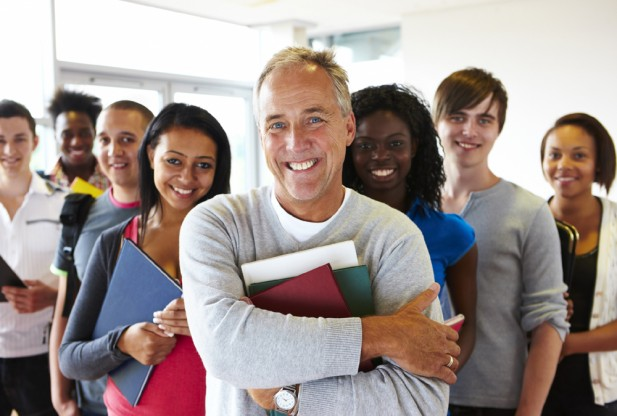 Dre Antonieta A. Silva